Writing the one-paragraph essay
Dr. Mary Custureri
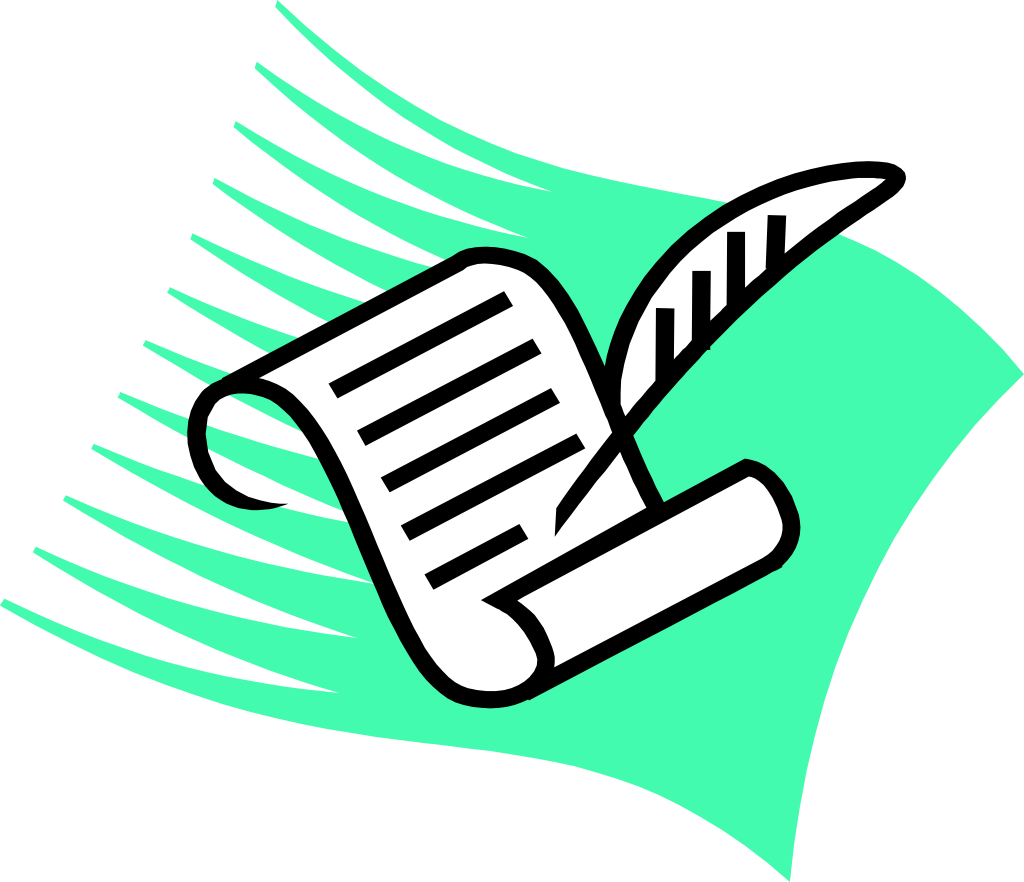 COMPOSITION: ONE PARAGRAPH
Learning to Structure a 

One-paragraph Essay  

Efficiently and Accurately
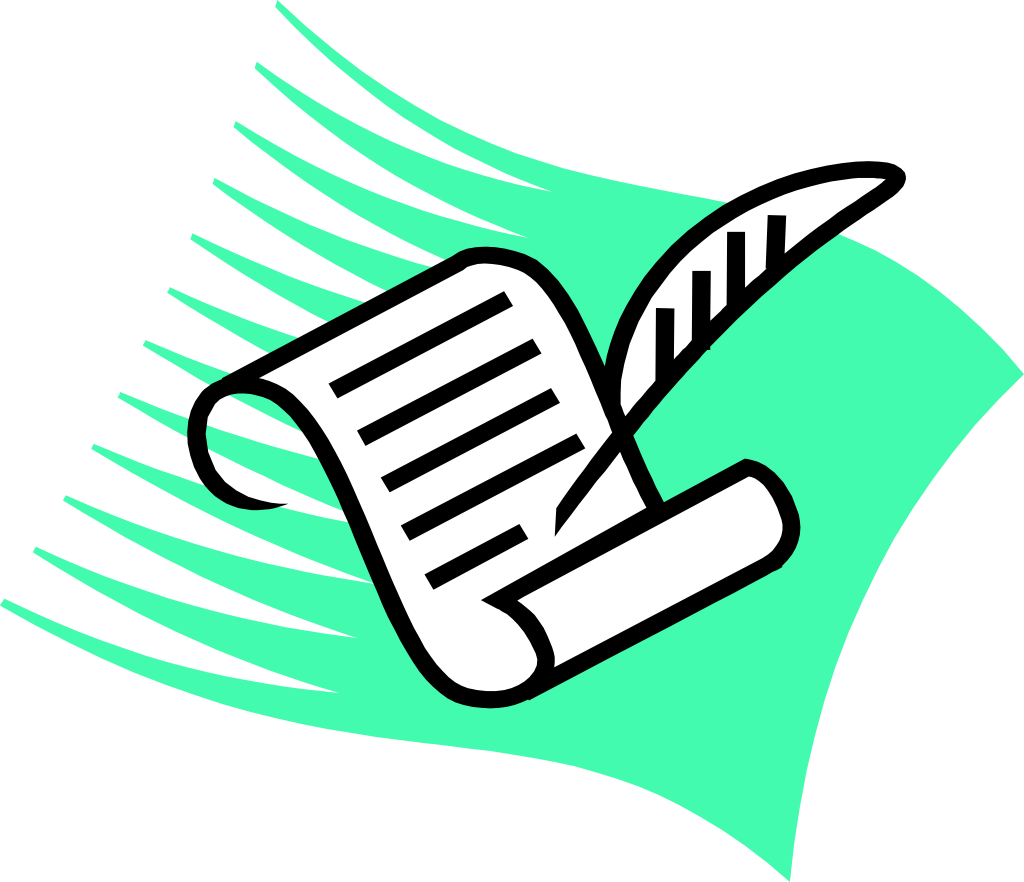 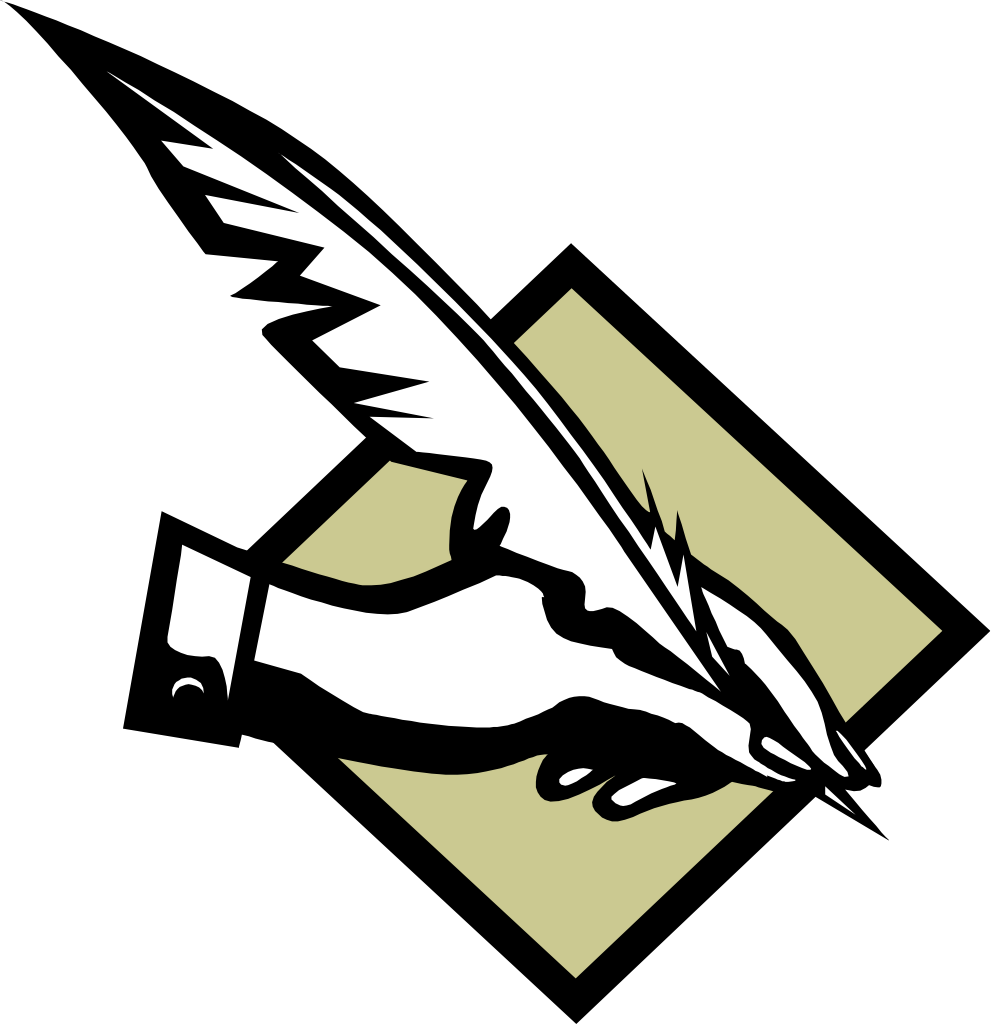 Introduction
A one paragraph essay can stand alone or be part of an extended essay as a body paragraph

You will review the 
 basic structure of a paragraph
 difference between a general topic sentence or thesis and that of  a divided thesis and what will work best with your essay
use of transitions 
necessity of making specific claims 
importance of support sentences 
need for a clincher sentence
Agenda
The first one paragraph essay is descriptive and demonstrates how to use a divided thesis. 

The second essay will be a one paragraph comparison essay.
Structure of one paragraph
Either a general thesis (broad) or a divided thesis (specific: the main idea in 3 parts)

Transitions and Claims (3, to refer to main idea/thesis)

 At least one  support sentence for each claim
T3 + 3C + 3SS +C  = 1 paragraph
Topic sentence in three parts
3 transitions and claims, each followed by a  support sentence
A clincher sentence
Vocabulary
Transitions:  They allow the ideas to flow in a coherent manner.  You can have transitions to show sequence, cause/effect, comparison/contrast, space, time…

Claims: These refer to the topics you are going to talk about and which you mentioned in your topic sentence or thesis.

Support sentences: These support the claims that you made and prove your point

Clincher sentence: Provides an ending and clarity
Topic Sentence example:
General (or broad thesis): In his popular novel Tom Sawyer, Mark Twain has created a portrait of an extraordinary boy.


Specific (or split thesis):  In his popular novel Tom Sawyer,  Mark Twain has created a portrait of an idealized, but definitely real boy WHO IS SOMETIMES NAÏVE  but always RESOURCEFUL  and BRAVE     (3)
TRANSITION AND CLAIM
TRANSITION:  First, because of his youth and frontier upbringing, 
CLAIM:  Tom doesn’t always seem to understand how the real world operates.  
Example of completed sentence:
First, because of his youth and frontier upbringing, Tom doesn’t always seem to understand how the real world operates.
Support sentence for first claim:
He believes that warts can be removed with incantations, that if he likes a girl they should be engaged, and that dead cats and doorknobs are valuable possessions. 


Now work on the second transition and claim.
TRANSITION AND CLAIM TWO
TRANSITION:  However, in spite of some misguided beliefs, 

CLAIM TWO:  Tom is always thinking up creative solutions to tough problems.
SUPPORT SENTENCE TWO
He uses reverse psychology to convince his friends to whitewash the fence for him, he leads the boys from the island to witness their own funeral, thus avoiding punishment, and he successfully rescues Becky and himself from the cave.
Transition and Claim Three
TRANSITION:  Most importantly, when it really counts

CLAIM: Tim is unfailingly courageous.
SUPPORT SENTENCE THREE
He testifies in court against Injun Joe in order to save Muff Potter, he remains calm during the storm on the island, and, finally, when lost in the cave, he comforts Becky, saves the candles, and doesn’t give up hope.
CLINCHER SENTENCE: CONCLUSION
Tom Sawyer seems like a real boy because he has all the admired attributes that young readers see in themselves and in their best friends.
Objectives:
Understand how a divided thesis helps 

Understand importance of  transitions

Understand  need for strong claims that refer to divisions in  divided thesis.  Claims are not repetitious but are restatements.

Understand importance of good support sentences to prove your point

Understand  how good closing sentence enhance meaning
BEFORE WRITING: Plan
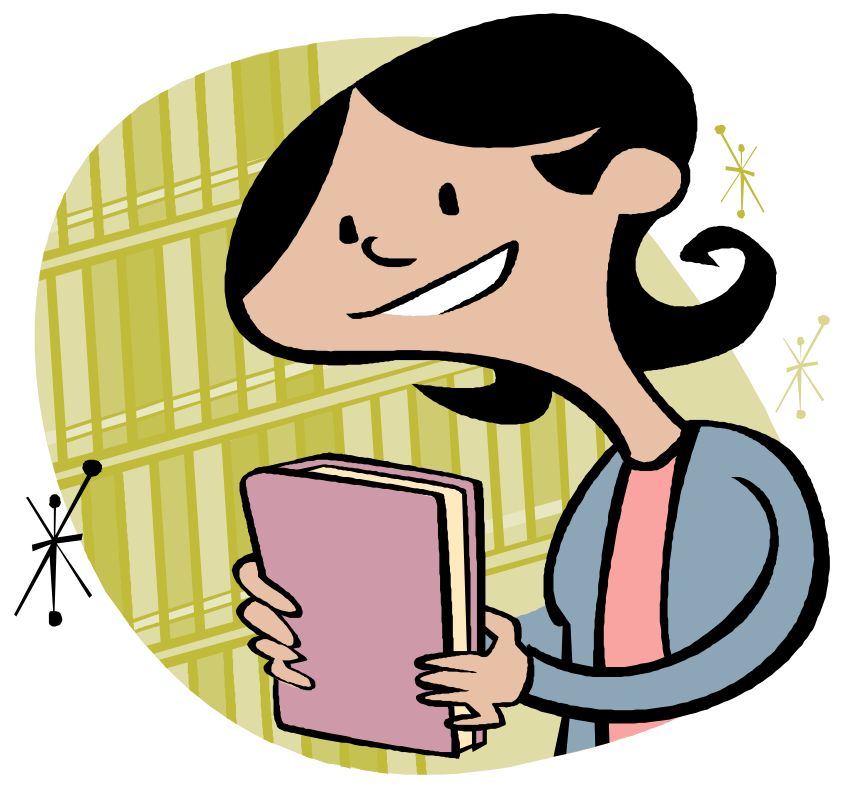 --Brainstorm: jot down a number of ideas

Evaluate your material:  Sift through the ideas you wrote; categorize them.  Discard unimportant material.
 
Outline.  Leave a  “bare-bones” structure

Find transitions; “string” your ideas together with good transition/claims sent.

Find good support material to add to support sentences
After writing: PROOFREAD, PROOFREAD!
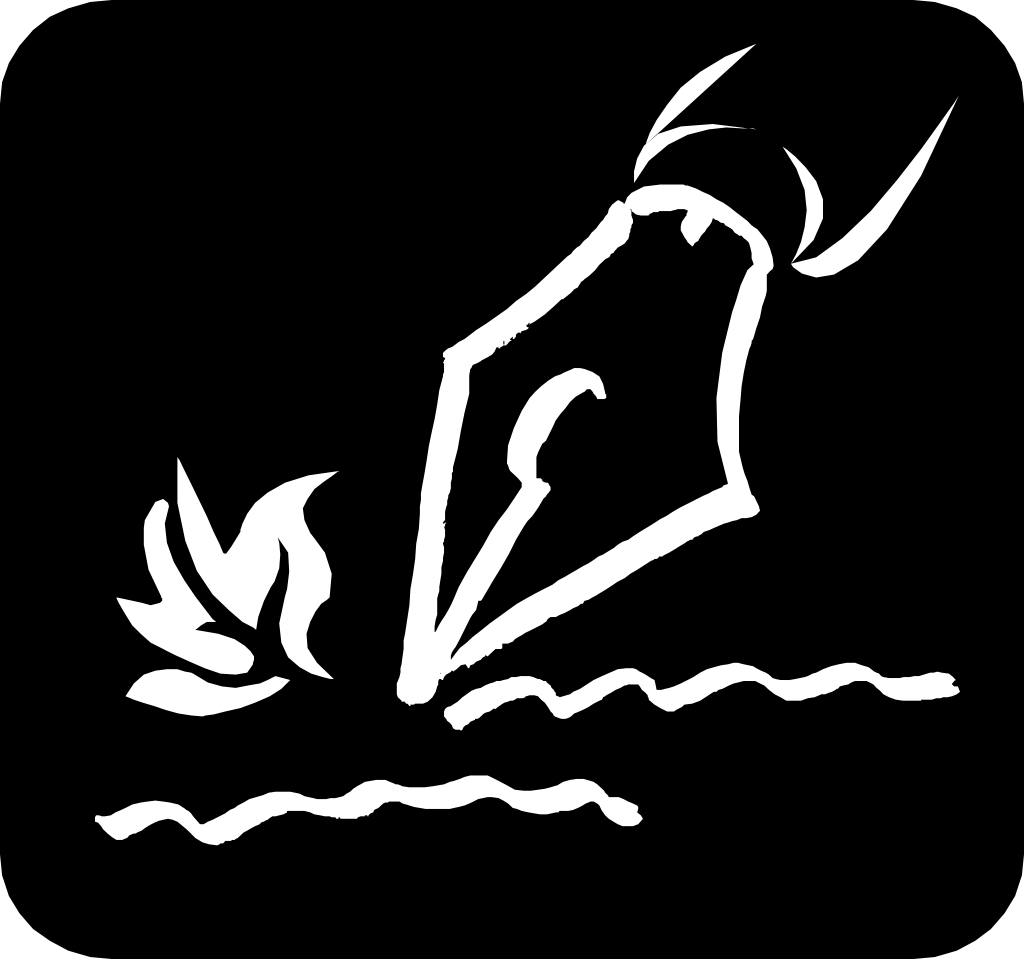 Use any of the materials given to you to proofread structure, mechanics and style

If you have any specific defects in your writing, ask someone to help you proofread and look for those errors

Use your grammar book and take notes

Rewrite if you’re not satisfied.  Practice to become effective and efficient
Comparison/ one paragraph
Title:  Three Basic Human Needs: A Comparison of McCullers’ and Maslow’s Views
Divided topic sentence
Although Virginia Quinn draws heavily upon the philosophy of Abraham Maslow while Carson McCullers expresses her own personal observations and beliefs, they both agree upon three basic, essential needs of mankind:  the need for survival, the need to be part of a group, and the need for self-esteem.
Transition, claim, support    1
First, Quinn presents Maslow’s claim that we must first satisfy our survival needs  before any other needs are manifest.  McCullers also reflects this need when she describes a baby lying in its crib, its thoughts urgently directed towards its first need – the sustenance of milk to satisfy its humger for survival .
Transition, claim, support  2
Continuing up the hierarchy of needs,  Quinn presents Maslow’s next step, the need for love and belonging, and McCullers continues in the same vein.  She recalls  the young girl in Member of the Wedding who declares her wish to “belong to something more powerful than the weak, lonely self.”  McCullers describes love as the bridge that fulfills the need to belong because it “opens a new relation between the personality and the world.”
Transition, Claim, Support  3
Quinn finally mentions Maslow’s theory of the need for esteem of others and for self-actualization, noting that at this level the respect of others is part of our  feeling of achievement.  Mcullers implies the same ideas but also believes many  Americans, in trying so hard to achieve a self-identity, often experience loneliness because of their  individualistic nature.
Conclusion
Although Maslow’s theories are expressed differently from those of McCullers, and he does not mention loneliness, the reader can still understand the hierarchy of needs is, indeed, a search for survival and self-identity.
2. TITLE: Two Views on Man’s                 Search for Identity
General Topic Sentence:  

In the essays “Loneliness, an American Malady,” by Carson McCullers, and “Motivation and Needs” by Virginia Quinn, the authors portray similar ideas on how man progresses in his  search for identity.
(1. Maslow’s ideas of the                      hierarchies)
First, Quinn explains Abraham Maslow’s theories of a pyramid of hierarchies beginning with man’s need for survival and ascending to the highest peak of the pyramid, self- actualization.  She explains that each person experiences these steps through his or her own life, beginning at birth until the time of death.
2. McCullers’ belief
McCuller’s beliefs correlate with  those of Maslow.  First she talks about the needs of children and then the needs as they grow older.  She then reaches the last of the hierarchies, explaining that   
		No motive among the complex 	ricochets of 	our desires and rejection 	seem stronger or 	more enduring than the will of the 	individual to claim his identity and belong.  	From infancy to death, the human being is 	obsessed by 	these dual motives.
Acknowledgment of need
Both authors believe that human beings need to feel acknowledged and accepted by others to reach self-actualization.  Love and esteem of others is the answer to their  need for belonging.  However, both Quinn, citing Maslow’s  beliefs, and McCullers stress that each person is different and needs distinct levels of affirmation to feel as though he or she is truly accepted.
Conclusion
Both seem to agree that only after one has reached the level of feeling as if he belongs and has the approval of others, can he begin to feel self-esteem and the capacity to aim for the highest level of self-actualization.